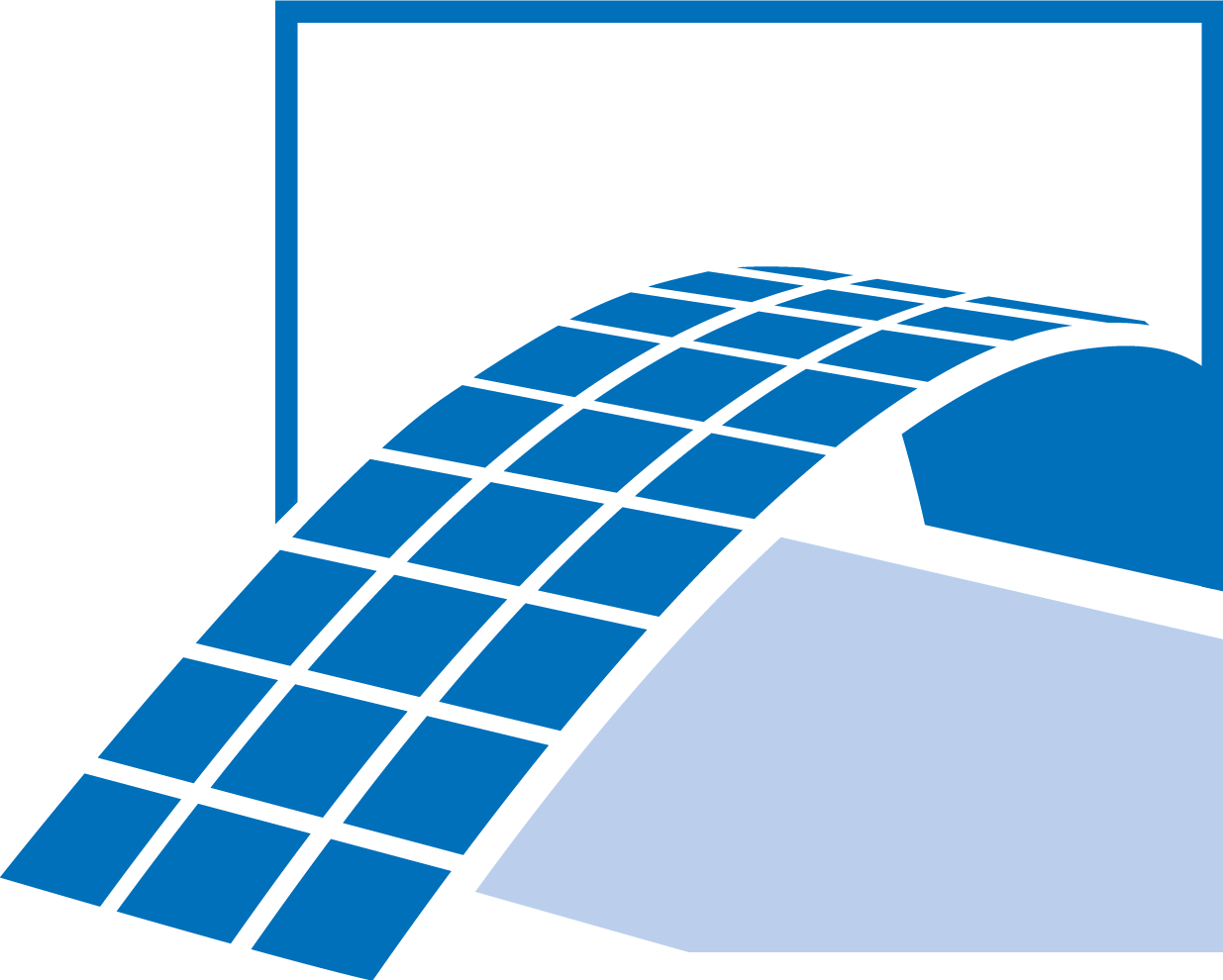 Optimal Control of Thermal Gradients in Laser-Based Additive Manufacturing Processes
Project Characteristics
Task

To develop an adjoint-based optimization method for a non-linear heat quation for applications in  laser-based additive manufacturing processes (python)

Develop a finite element method to solve non-linear heat equation to compute heat evolution and cooling rate from a given laser intensity distribution
Derive the corresponding adjoint-state equation
Set-up the inverse/adjoint solver
Optimize the laser intensity distribution for different thermal gradients
Modeling:
Mathematics:
Programming:
Science:
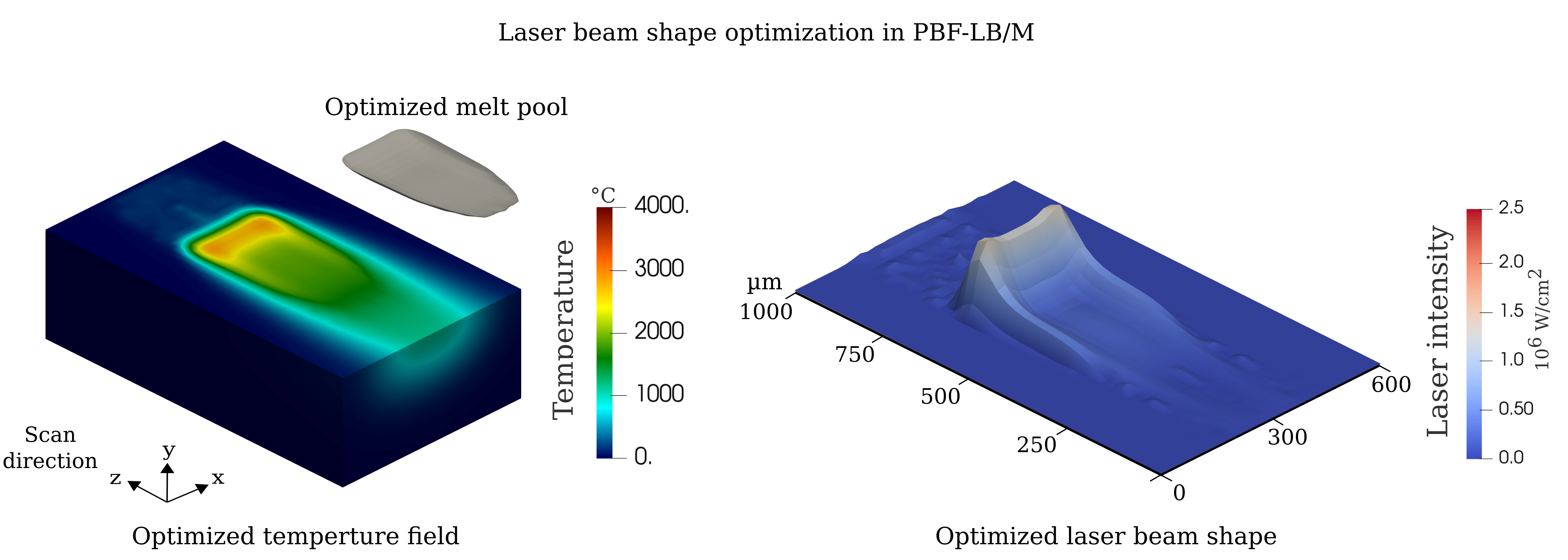 Optimal control of temperature distribution/melt pool in PBF-LB/M[1]
[1] Holla, Vijaya, Philipp Kopp, Jonas Grünewald, Katrin Wudy, and Stefan Kollmannsberger. "Laser Beam Shape Optimization in Powder Bed Fusion of Metals." Available at SSRN 4265496 (2022).
Vijaya Holla, Chair of Computational Modeling and Simulation, vijaya.holla@tum.de
1